Никольский районРезультаты процедур оценки качества общего образования в 2020 году
ВПР в 2020 году в Никольском районе

1184 школьника
 
	4 класс (5 класс по программе 4 класса) – штатный режим
         Русский язык (243 чел.), Математика (247 чел.), Окружающий мир (247 чел.).
	5 класс (6 класс по программе 5 класса) – штатный режим 
         Русский Язык (235 чел.), Математика (233 чел.), История (228 чел.), Биология (239 чел.).
	6 класс (7 класс по программе 6 класса)– штатный режим
         Русский Язык (243 чел.), Математика (249 чел.), История (247 чел.), Биология (256 чел.), География (239 чел.), Обществознание (240 чел.).
	7 класс (8 класс по программе 7 класса)– штатный режим 
         Русский Язык (233 чел.), Математика (230 чел.), История (197 чел.), Биология (209 чел.), География (220 чел.), Обществознание (200 чел.), Английский язык (166 чел.), Физика (226 чел.), Французский язык (0 чел.), Немецкий язык (44 чел.).
	8 класс – (9 класс по программе 8 класса) - режим апробации
         Русский язык (200 чел.), Математика (187 чел.), История (200 чел.), Биология (201 чел.), География (205 чел.), Обществознание (207 чел.), Физика (209 чел.), Химия (204 чел.).
Никольский Результаты ВПР-2020
4 класс
5 класс
Никольский Результаты ВПР-2020
6 класс
7 класс
Никольский Результаты ВПР-2020
8 класс
Никольский
 Динамика результатов ВПР по учебным предметам 4 класс
Русский язык
Математика
Окружающий мир
Разные дети!!!
Никольский
Динамика результатов ВПР по учебным предметам 5 класс
Русский язык
Математика
История
Биология
Разные дети!!!
Никольский
Динамика результатов ВПР по учебным предметам 6 класс
Русский язык
Математика
История
Обществознание
География
Биология
Разные дети!!!
Никольский
Динамика результатов ВПР по учебным предметам 7 класс
Математика
Русский язык
История
Биология
Английский язык
Физика
География
Обществознание
Разные дети!!!
Никольский
Динамика результатов ВПР учащихся 2008 г.р. (завершили 5 класс)
Одни и те же дети!!!
Никольский
Динамика результатов ВПР учащихся 2007 г.р. (завершили 6 класс)
Одни и те же дети!!!
Никольский
Динамика результатов ВПР учащихся 2006 г.р. (завершили 7 класс)
Одни и те же дети!!!
Никольский
Динамика результатов ВПР учащихся 2005 г.р. (завершили 8 класс)
Одни и те же дети!!!
Необъективные результаты ВПР
2017 год:
МБОУ СОШ им. П.А. Столыпина с.Столыпино 

2018 год: 
МБОУ СОШ с. Маис 
МБОУ СОШ им. П.А. Столыпина с.Столыпино 

2019 год:
 -

2020 год:
-
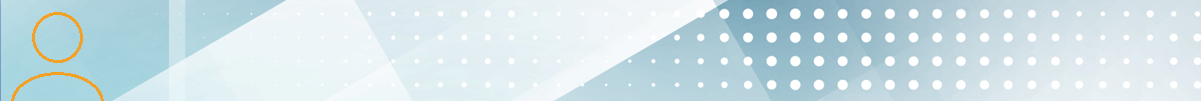 Никольский - ЕГЭ 2020
58
Выбор общеобразовательных предметов (%)
РЦОИ
Всего участников ЕГЭ - 98
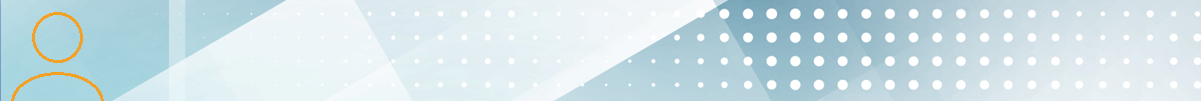 Никольский - ЕГЭ 2020
58
Средний тестовый балл по общеобразовательным предметам
РЦОИ
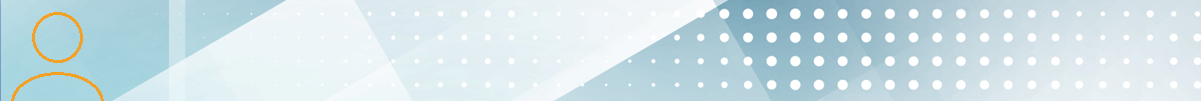 Никольский - ЕГЭ 2018 – 2020
58
Динамика результатов по обязательным предметам (средний балл)
РЦОИ
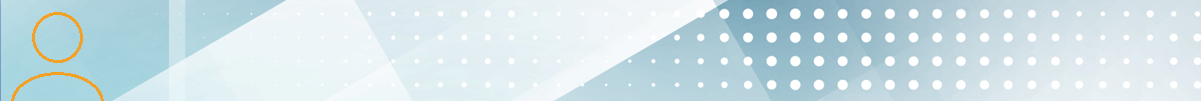 Никольский - ЕГЭ 2018 – 2020
58
РЦОИ
Динамика результатов по обязательным предметам (% не преодолевших порог)
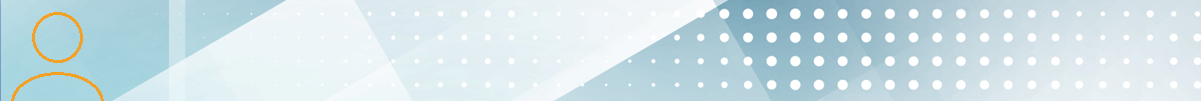 Никольский - ЕГЭ 2018 – 2020
58
РЦОИ
Динамика результатов по обязательным предметам (% высокобалльных работ)
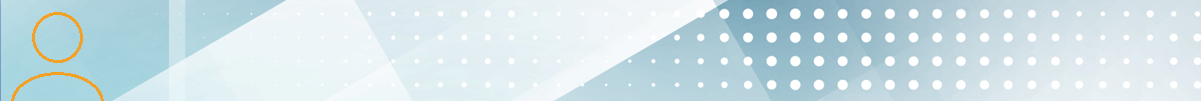 Никольский – Диагностические работы 2020
58
РЦОИ
Выбор общеобразовательных предметов (%)
Всего участников ДР - 113
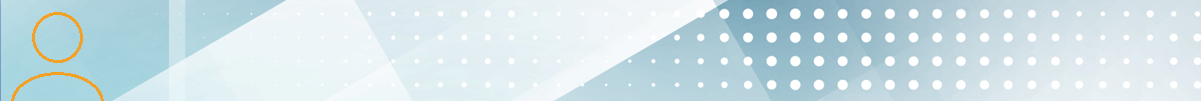 Никольский – 
Диагностические работы 2020
58
РЦОИ
Процент участников, показавших удовлетворительный результат по учебным предметам ДР
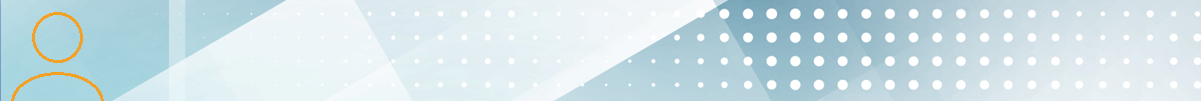 Никольский – Диагностические работы 2020
58
РЦОИ
Процент обучающихся, отметки по ДР которых находятся ниже/соответствуют/выше итоговой отметки за курс основной школы
Результаты независимых оценочных процедур, 2019 г.
Региональная контрольная работа по обществознанию, 10 класс
Количество общеобразовательных организаций Никольского района: - 9
(диагностический состав – 106 чел.)








Типичные затруднения обучающихся вызывают задания, ориентированные на проверку:

умения анализировать информацию, находить аргументы, подтверждающие вывод;
знания особенностей социально-гуманитарного познания;
умения соотносить информацию из разных частей текста, сопоставлять основные текстовые компоненты, находить аргументы, подтверждающие вывод.
Региональная контрольная работа по обществознанию, 10 класс
Никольский районОсновные выводы:
1. По итогам выполнения региональной контрольной работы по обществознанию большинство обучающихся 10 класса общеобразовательных организаций Никольского района получили отметки «хорошо» и «отлично».
2. Затруднения в освоении ЗУН у обучающихся были выявлены при выполнении предметного так и метапредметного блоков заданий контрольной работы.
3. В рамках образовательного процесса необходимо уделять больше внимания формированию: умений анализировать информацию, находить аргументы, подтверждающие вывод; знаний особенностей социально-гуманитарного познания; умений соотносить информацию из разных частей текста, сопоставлять основные текстовые компоненты, находить аргументы, подтверждающие вывод.
Независимая оценка качества образования в школах с необъективными результатами ВПР, 2019 г.
Диагностируемый учебный предмет: математика
Наименование ОО: МБОУ СОШ им. П.А. Столыпина
диагностический состав, 5 класс –  9 чел.
диагностический состав, 6 класс –  8 чел.
Независимая оценка качества образования в школах с необъективными результатами ВПР, 2019 г. МБОУ СОШ им. П.А. СтолыпинаОсновные выводы:
(Математика 5 класс)
(Математика 6 класс)
По итогам сопоставительного анализа отметок за учебный год по математике с отметками по итогам контрольной работы было выявлено:
получили более высокие отметки -44,4% обучающихся;
подтвердили отметки абсолютно -44,4% обучающихся;
получили более низкие отметки - 11,1% обучающихся.
По итогам сопоставительного анализа отметок за учебный год по математике с отметками по итогам контрольной работы было выявлено:
получили более высокие отметки - 0,0% обучающихся;
подтвердили отметки абсолютно – 
75,0% обучающихся;
получили более низкие отметки – 
25,0% обучающихся.
По итогам сопоставительного анализа отметок за ВПР по математике с отметками по итогам диагностической контрольной работы было выявлено:
получили более высокие отметки -22,2% обучающихся;
подтвердили отметки абсолютно - 55,6% обучающихся;
получили более низкие отметки - 22,2% обучающихся.
По итогам сопоставительного анализа отметок за ВПР по математике с отметками по итогам диагностической контрольной работы было выявлено:
получили более высокие отметки -0,0% обучающихся;
подтвердили отметки абсолютно - 85,7% обучающихся;
получили более низкие отметки - 14,3% обучающихся.
Независимая оценка качества образования в школах с необъективными результатами ВПР, 2019 г. МБОУ СОШ им. П.А. Столыпина Типичные затруднения обучающихся:
(Математика 5 класс)
(Математика 6 класс)
Умение сравнивать величины, используя соотношения между ними
Умение решать текстовые задачи на движение
Умение исследовать 
и изображать геометрические фигуры
Умение решать текстовые задачи на проценты
Умение выполнять действия с многозначными числами
Умение решать текстовые задачи практического содержания
Умение решать текстовые задачи, связанные
с повседневной жизнью
Умение проводить математические рассуждения при решении логических задач
Независимая оценка качества образования в школах с необъективными результатами ВПР, 2019 г.
Диагностируемый учебный предмет: русский язык
Наименование ОО: МБОУ СОШ им. П.А. Столыпина
диагностический состав, 5 класс – 9 чел.
диагностический состав, 6 класс – 9 чел.
Независимая оценка качества образования в школах с необъективными результатами ВПР, 2019 г. МБОУ СОШ им. П.А. Столыпина Основные выводы:
(Русский язык 5 класс)
(Русский язык 6 класс)
По итогам сопоставительного анализа отметок за учебный год по русскому языку с отметками по итогам контрольной работы:
получили более высокие отметки - 11,1% обучающихся;
подтвердили отметки абсолютно - 77,8% обучающихся;
получили более низкие отметки – 11,1% обучающихся.
По итогам сопоставительного анализа отметок за учебный год по русскому языку с отметками по итогам контрольной работы:
получили более высокие отметки - 44,4% обучающихся;
подтвердили отметки абсолютно – 
55,6% обучающихся;
получили более низкие отметки – 
0,0% обучающихся.
По итогам сопоставительного анализа отметок за ВПР по русскому языку с отметками по итогам диагностической контрольной работы:
получили более высокие отметки -11,1% обучающихся;
подтвердили отметки абсолютно - 77,8% обучающихся;
получили более низкие отметки - 11,1% обучающихся.
По итогам сопоставительного анализа отметок за ВПР по русскому языку с отметками по итогам диагностической контрольной работы:
получили более высокие отметки -50,0% обучающихся;
подтвердили отметки абсолютно – 50,0% обучающихся;
получили более низкие отметки - 0,0% обучающихся.
Независимая оценка качества образования в школах с необъективными результатами ВПР, 2019 г. МБОУ СОШ им. П.А. СтолыпинаТипичные затруднения обучающихся:
(Русский язык 5 класс)
(Русский язык 6 класс)
Умение выполнять фонетический разбор
Умение понимать и выделять основную мысль текста
Умение выполнять морфемный разбор
Умение правильно 
задать вопрос по тексту
Умение выделять  морфологические 
признаки одной из форм
Умение распознавать и группировать части речи
Соблюдение орфографических норм
Умение определять отсутствующие в указанном предложении изученные части речи
Независимая оценка качества образования в школах с необъективными результатами ВПР, 2019 г.
Диагностируемый учебный предмет: математика
Наименование ОО: МБОУ СОШ №1 им. Б.А. Прозорова
диагностический состав, 5 класс – 60 чел.
диагностический состав, 6 класс – 76 чел.
Независимая оценка качества образования в школах с необъективными результатами ВПР, 2019 г. МБОУ СОШ №1 им. Б.А. ПрозороваОсновные выводы:
(Математика 5 класс)
(Математика 6 класс)
По итогам сопоставительного анализа отметок за учебный год по математике с отметками по итогам контрольной работы было выявлено:
получили более высокие отметки -28,3% обучающихся;
подтвердили отметки абсолютно -46,7% обучающихся;
получили более низкие отметки - 25,0% обучающихся.
По итогам сопоставительного анализа отметок за учебный год по математике с отметками по итогам контрольной работы было выявлено:
получили более высокие отметки - 3,0% обучающихся;
подтвердили отметки абсолютно – 
49,3% обучающихся;
получили более низкие отметки – 
47,8% обучающихся.
По итогам сопоставительного анализа отметок за ВПР по математике с отметками по итогам диагностической контрольной работы было выявлено:
получили более высокие отметки -20,0% обучающихся;
подтвердили отметки абсолютно - 46,0% обучающихся;
получили более низкие отметки - 34,0% обучающихся.
По итогам сопоставительного анализа отметок за ВПР по математике с отметками по итогам диагностической контрольной работы было выявлено:
получили более высокие отметки -30,0% обучающихся;
подтвердили отметки абсолютно - 51,7% обучающихся;
получили более низкие отметки - 18,4% обучающихся.
Независимая оценка качества образования в школах с необъективными результатами ВПР, 2019 г. МБОУ СОШ №1 им. Б.А. ПрозороваТипичные затруднения обучающихся:
(Математика 5 класс)
(Математика 6 класс)
Умение сравнивать величины, используя соотношения между ними
Умение решать текстовые задачи на движение
Умение исследовать 
и изображать геометрические фигуры
Умение решать текстовые задачи практического содержания
Умение выполнять действия с многозначными числами
Умение проводить математические рассуждения при решении логических задач
Умение решать текстовые задачи в 3-4 действия
Умение решать задачи на нахождение части числа 
и числа по его части
Независимая оценка качества образования в школах с необъективными результатами ВПР, 2019 г.
Диагностируемый учебный предмет: русский язык
Наименование ОО: МБОУ СОШ №1 им. Б.А. Прозорова
диагностический состав, 5 класс –  62 чел.
диагностический состав, 6 класс – 69 чел.
Независимая оценка качества образования в школах с необъективными результатами ВПР, 2019 г. МБОУ СОШ №1 им. Б.А. ПрозороваОсновные выводы:
(Русский язык 5 класс)
(Русский язык 6 класс)
По итогам сопоставительного анализа отметок за учебный год по русскому языку с отметками по итогам контрольной работы:
получили более высокие отметки - 4,8% обучающихся;
подтвердили отметки абсолютно - 58,1% обучающихся;
получили более низкие отметки – 37,1% обучающихся.
По итогам сопоставительного анализа отметок за учебный год по русскому языку с отметками по итогам контрольной работы:
получили более высокие отметки - 0,0% обучающихся;
подтвердили отметки абсолютно – 
56,5% обучающихся;
получили более низкие отметки – 
43,4% обучающихся.
По итогам сопоставительного анализа отметок за ВПР по русскому языку с отметками по итогам диагностической контрольной работы:
получили более высокие отметки -1,8% обучающихся;
подтвердили отметки абсолютно - 51,8% обучающихся;
получили более низкие отметки - 46,4% обучающихся.
По итогам сопоставительного анализа отметок за ВПР по русскому языку с отметками по итогам диагностической контрольной работы:
получили более высокие отметки -7,6% обучающихся;
подтвердили отметки абсолютно - 78,8% обучающихся;
получили более низкие отметки - 13,5% обучающихся.
Независимая оценка качества образования в школах с необъективными результатами ВПР, 2019 г. МБОУ СОШ №1 им. Б.А. ПрозороваТипичные затруднения обучающихся:
(Русский язык 5 класс)
(Русский язык 6 класс)
Умение выполнять фонетический разбор
Умение понимать и выделять основную мысль текста
Умение определять 
тип речи
Умение правильно задать вопрос по тексту
Умение понимать 
и формулировать 
основную мысль текста
Умение находить в тексте формы имен существительных 
и производить 
их морфологический разбор
Умение выделять  морфологические признаки одной из форм
Умение опознавать 
сложное предложение 
и разделять части запятой
Независимая оценка качества образования в школах с необъективными результатами ВПР, 2019 г.
Диагностируемый учебный предмет: математика
Наименование ОО: Филиал МБОУ СОШ №1 им. Б.А. Прозорова г. Никольска в с. Маис 
диагностический состав, 5 класс – 6 чел.
диагностический состав, 6 класс – 6 чел.
Независимая оценка качества образования в школах с необъективными результатами ВПР, 2019 г. Филиал МБОУ СОШ №1 им. Б.А. Прозорова г. Никольска в с. Маис Основные выводы:
(Математика 5 класс)
(Математика 6 класс)
По итогам сопоставительного анализа отметок за учебный год по математике с отметками по итогам контрольной работы было выявлено:
получили более высокие отметки -16,7% обучающихся;
подтвердили отметки абсолютно -83,3% обучающихся;
получили более низкие отметки - 0,0% обучающихся.
По итогам сопоставительного анализа отметок за учебный год по математике с отметками по итогам контрольной работы было выявлено:
получили более высокие отметки - 0,0% обучающихся;
подтвердили отметки абсолютно – 
33,3% обучающихся;
получили более низкие отметки – 
66,7% обучающихся.
По итогам сопоставительного анализа отметок за ВПР по математике с отметками по итогам диагностической контрольной работы было выявлено:
получили более высокие отметки -16,7% обучающихся;
подтвердили отметки абсолютно - 83,3% обучающихся;
получили более низкие отметки - 0,0% обучающихся.
По итогам сопоставительного анализа отметок за ВПР по математике с отметками по итогам диагностической контрольной работы было выявлено:
получили более высокие отметки -0,0% обучающихся;
подтвердили отметки абсолютно - 33,3% обучающихся;
получили более низкие отметки - 66,7% обучающихся.
Независимая оценка качества образования в школах с необъективными результатами ВПР, 2019 г. Филиал МБОУ СОШ №1 им. Б.А. Прозорова г. Никольска в с. Маис Типичные затруднения обучающихся:
(Математика 5 класс)
(Математика 6 класс)
Умение находить значение выражения по действиям
Умение решать текстовые задачи на движение
Умение решать задачи практической направленности
Умение решать текстовые задачи на проценты
Умение сравнивать величины, используя соотношения между ними
Умение проводить математические рассуждения при решении логических задач
Умение исследовать 
и изображать геометрические фигуры
Умение сравнивать десятичные дроби
Независимая оценка качества образования в школах с необъективными результатами ВПР, 2019 г.
Диагностируемый учебный предмет: русский язык
Наименование ОО: Филиал МБОУ СОШ №1 им. Б.А. Прозорова г. Никольска в с. Маис 
диагностический состав, 5 класс – 5 чел.
диагностический состав, 6 класс – 6 чел.
Независимая оценка качества образования в школах с необъективными результатами ВПР, 2019 г. Филиал МБОУ СОШ №1 им. Б.А. Прозорова г. Никольска в с.Маис Основные выводы:
(Русский язык 5 класс)
(Русский язык 6 класс)
По итогам сопоставительного анализа отметок за учебный год по русскому языку с отметками по итогам контрольной работы:
получили более высокие отметки - 20,0% обучающихся;
подтвердили отметки абсолютно - 60,0% обучающихся;
получили более низкие отметки – 20,0% обучающихся.
По итогам сопоставительного анализа отметок за учебный год по русскому языку с отметками по итогам контрольной работы:
получили более высокие отметки - 0,0% обучающихся;
подтвердили отметки абсолютно – 
66,7% обучающихся;
получили более низкие отметки – 
33,3% обучающихся.
По итогам сопоставительного анализа отметок за ВПР по русскому языку с отметками по итогам диагностической контрольной работы:
получили более высокие отметки -20,0% обучающихся;
подтвердили отметки абсолютно - 60,0% обучающихся;
получили более низкие отметки - 20,0% обучающихся.
По итогам сопоставительного анализа отметок за ВПР по русскому языку с отметками по итогам диагностической контрольной работы:
получили более высокие отметки -0,0% обучающихся;
подтвердили отметки абсолютно - 66,7% обучающихся;
получили более низкие отметки - 33,3% обучающихся.
Независимая оценка качества образования в школах с необъективными результатами ВПР, 2019 г. Филиал МБОУ СОШ №1 им. Б.А. Прозорова г. Никольска в с. Маис Типичные затруднения обучающихся:
(Русский язык 6 класс)
(Русский язык 5 класс)
Умение выполнять фонетический разбор
Умение выделять  морфологические признаки одной из форм
Умение выполнять синтаксический разбор предложения
Умение выделять  морфологические признаки одной из форм
Умение находить в тексте формы имен прилагательных с именами существительных
Умение распознавать 
и группировать части речи
Умение подбирать слова близкие по значению
Умение определять отсутствующие в указанном предложении изученные части речи
Объективность Данные по медалистам-2020 в разрезе муниципалитетов
Никольский 
Подтверждение медалей 2020

Всего медалистов – 19человек
Не подтвердили медаль 4 выпускника
Объективность ОГЭ-9 (2018 и 2017 годы) Математика
Объективность ОГЭ-9 (2018 и 2017 годы) Русский Язык
Объективность ОГЭ-9 (2018 и 2017 годы) Физика
Объективность ОГЭ-9 (2018 и 2017 годы) Химия
Объективность ОГЭ-9 (2018 и 2017 годы) Обществознание
Объективность ОГЭ-9 (2018 и 2017 годы) Биология
Объективность ОГЭ-9 (2018 и 2017 годы) История
Объективность ОГЭ-9 (2018 и 2017 годы) Информатика
Объективность ОГЭ-9 (2018 и 2017 годы) География
Объективность ОГЭ-9 (2018 и 2017 годы) Литература
Объективность ОГЭ-9 (2018 и 2017 годы) Английский язык
Объективность ОГЭ-9 (2018 и 2017 годы) Немецкий язык
Объективность ОГЭ-9 (2018 и 2017 годы) Французский язык
Объективность ОГЭ-9 Рейтинг муниципалитетов - 2020
Объективность ОГЭ-9 Рейтинг муниципалитетов (за 2 года)
Никольский
Объективность Подтверждение результатов ВПР
4 класс
6 класс
5 класс
7 класс
8 класс
Объективность Подтверждение результатов ВПР-2020
Объективность Сводный рейтинг-2020 (% объективности)
Общие выводы
1. Самые успешные в Никольском районе учебные предметы, показывающие стабильные результаты, при хорошем качестве, хорошая объективность, хорошее подтверждение годовых оценок – математика 4 класс, математика 5 класс, русский язык 5 класс, история 6 класс, немецкий язык 7 класс, математика 7 класс, история 7 класс, русский язык 7 класс, химия 8 класс, история 8 класс.
	
	2. Самые слабые в Никольском районе учебные предметы, требующие серьезной доработки по качеству и объективности – окружающий мир 4 класс, биология 5 класс, биология 6 класс, география 7 класс, общество 7 класс, география 8 класс.
Общие рекомендации
1. Предусмотреть в плане работы муниципалитета круглые столы, совещания, вебинары, районные методические семинары по обмену опытом по вопросам повышения объективности проведения и проверки работ ВПР, системе оценивания обучающихся при текущем, промежуточном и итоговом контроле.
	
	2. Во всех школах провести педагогические советы, индивидуальные консультации с учителями - предметниками по методике проверки работ ВПР, необходимости обеспечения объективности результатов работ, объективности выставления оценок, преемственности уровней начального и основного общего образования.
	
	3. Определить главную цель муниципалитета и школ - повышение качества знаний обучающихся, повышение процента подтверждения годовых отметок, с соблюдением объективности проведения ВПР, а значит улучшения прочности знаний обучающихся через отработку их дефицитов.	

	4. Учителям – предметникам по дисциплинам с наиболее низкими, нестабильными и (или) необъективные результатами предусмотреть в планах индивидуального роста повышение квалификации по вопросам методики преподавания предмета, объективности проведения и проверки работ, с целью устранения образовательных «дефицитов» обучающихся.
СПАСИБО ЗА ВНИМАНИЕ!